Der Frühling kehrt zurück und damit …..
Catull, carmen 46
Versmaß
Hendekasyllabus (Elfsilbler)
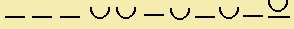 Iam ver egelidos refert tepores,iam caeli furor aequinoctialisiucundis Zephyri silescit aureis. (=auris)linquantur Phrygii, Catulle, campiNicaeaeque ager uber aestuosae:ad claras Asiae volemus urbes.iam mens praetrepidans avet vagari,iam laeti studio pedes vigescunt.o dulces comitum valete coetus,longe quos simul a domo profectosdiuersae varie viae reportant.
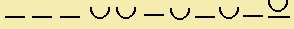 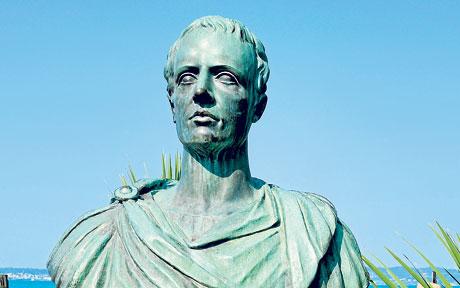 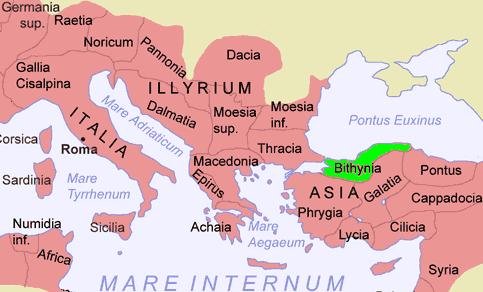 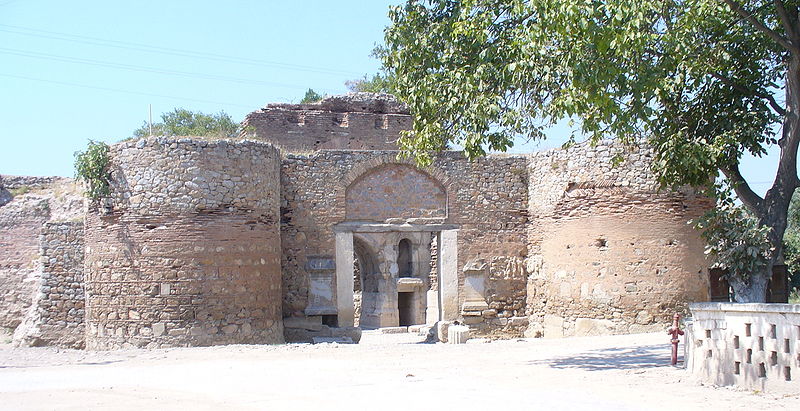 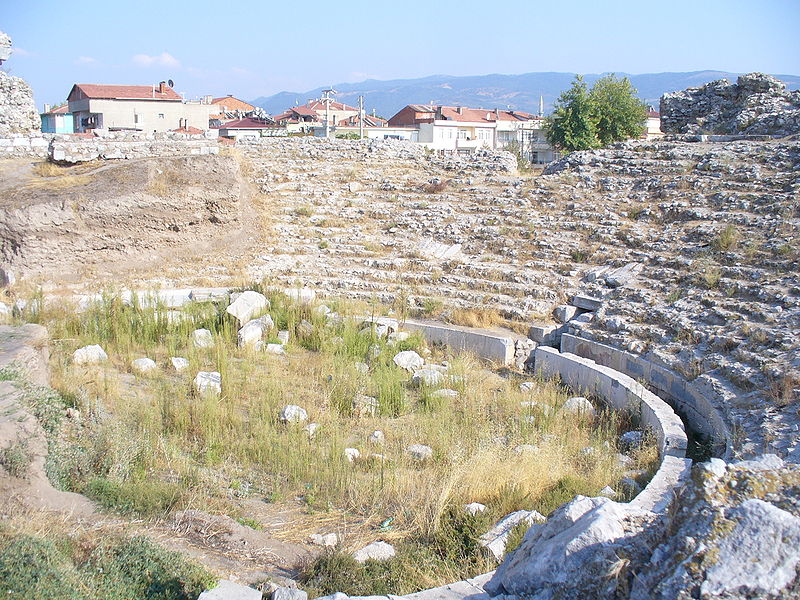 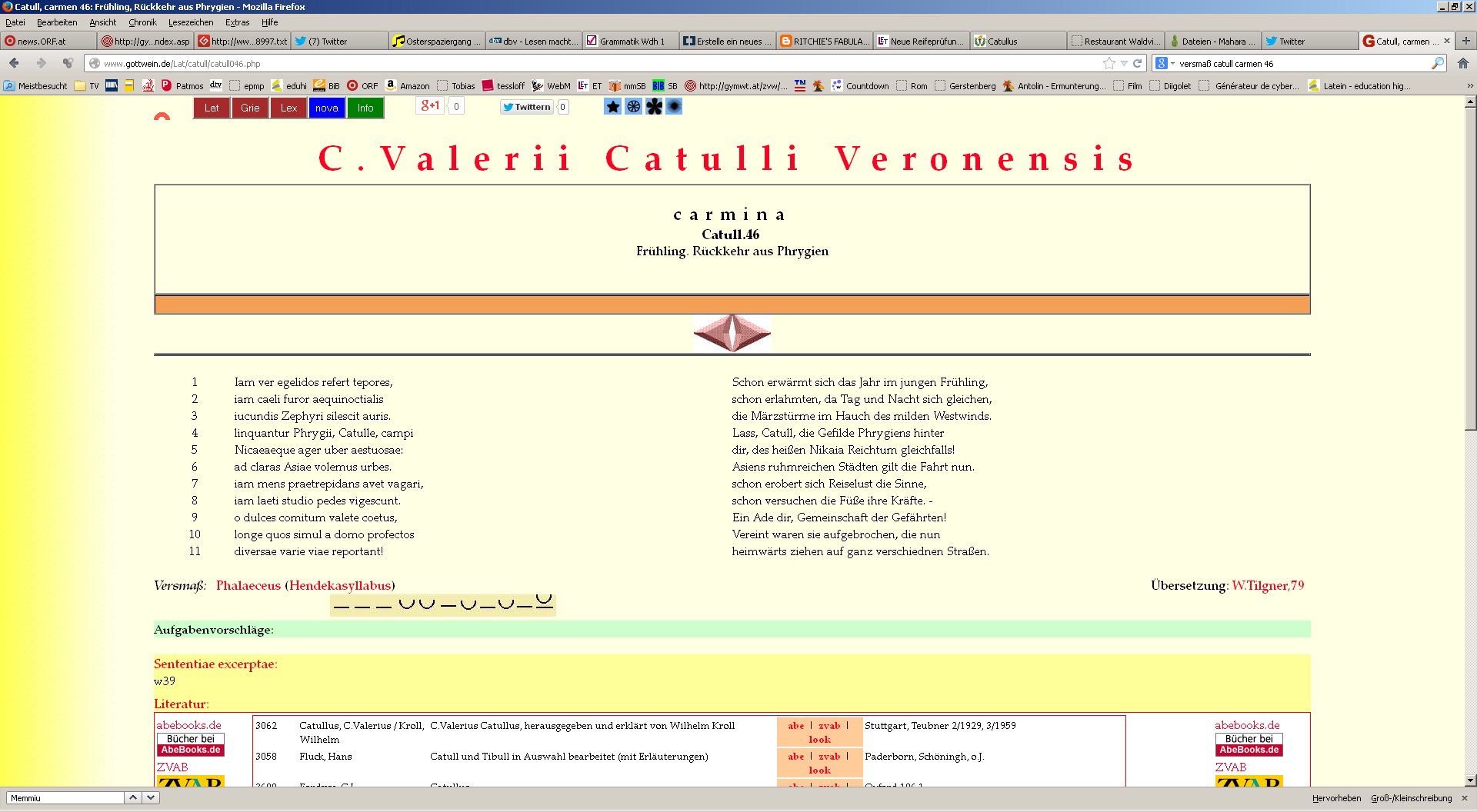 Zusammenfassung: 


Catull beschließt im Frühjahr aus Bithynien erst nach der Besichtigung berühmter Städte  allein nach Rom zurückzukehren.
Vom Eise befreit sind Strom und Bächedurch des Frühlings holden belebenden Blick,im Tale grünet Hoffnungsglück;der alte Winter, in seiner Schwäche,zog sich in rauhe Berge zurück.Von dort her sendet er, fliehend, nurohnmächtige Schauer körnigen Eisesin Streifen über die grünende Flur.Aber die Sonne duldet kein Weißes,überall regt sich Bildung und Streben,alles will sie mit Farben beleben;doch an Blumen fehlt's im Revier,sie nimmt geputzte Menschen dafür.Kehre dich um, von diesen Höhennach der Stadt zurückzusehen!